3RD ANNUAL deck the county
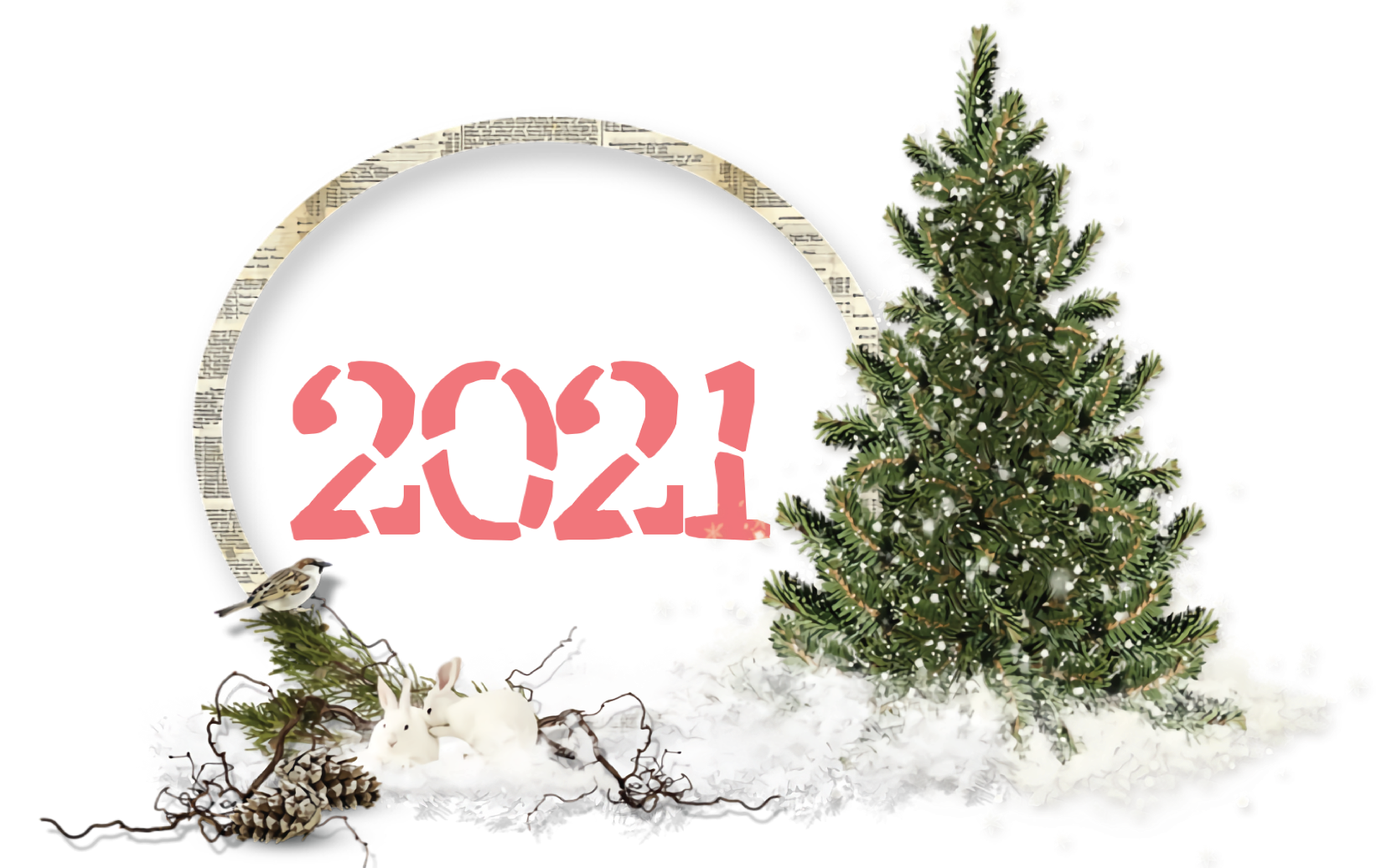 Monroe County Christmas Tree
Decorating Contest
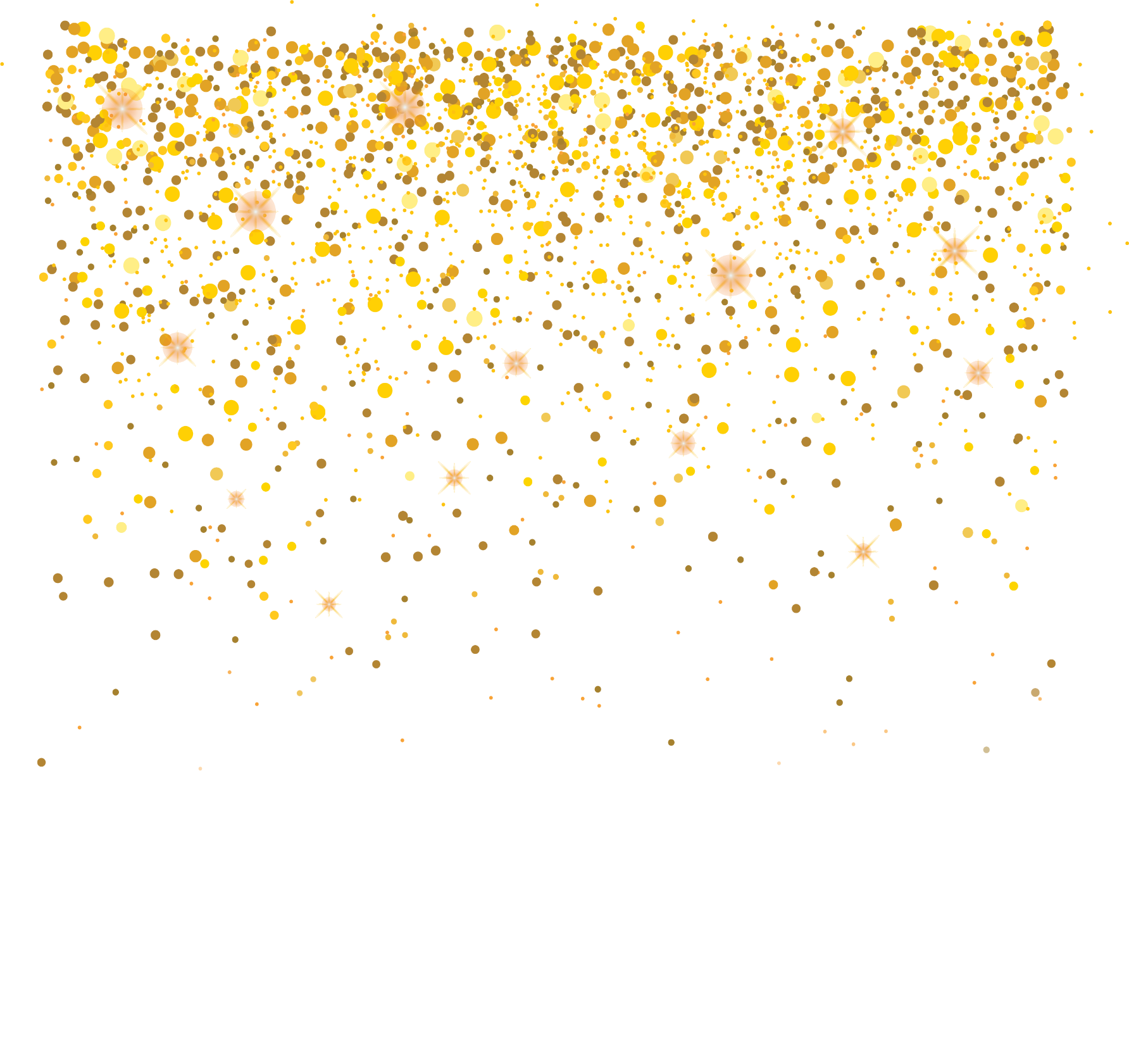 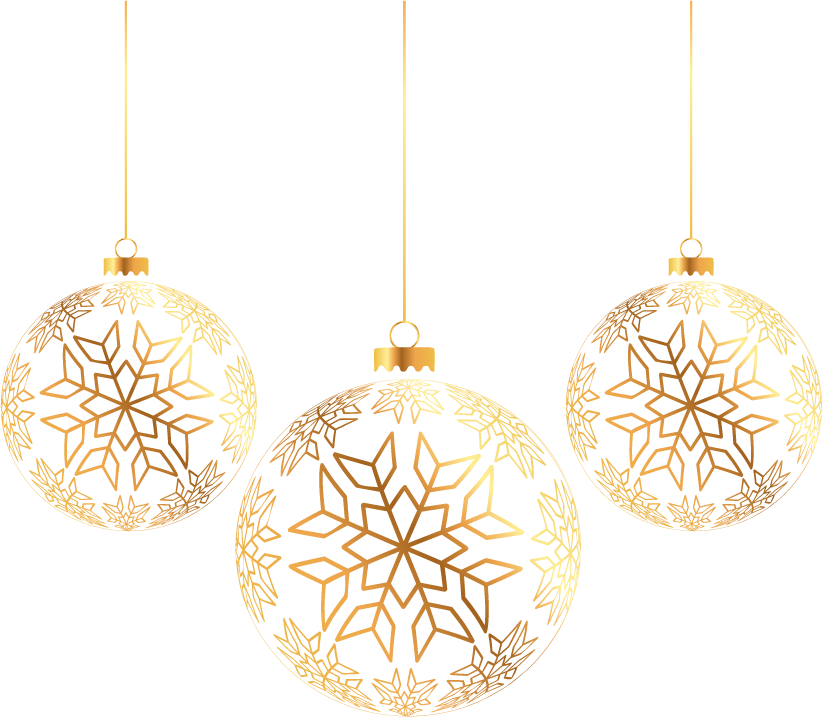 SPREADING CHEER THROUGHOUT 
MONROE COUNTY
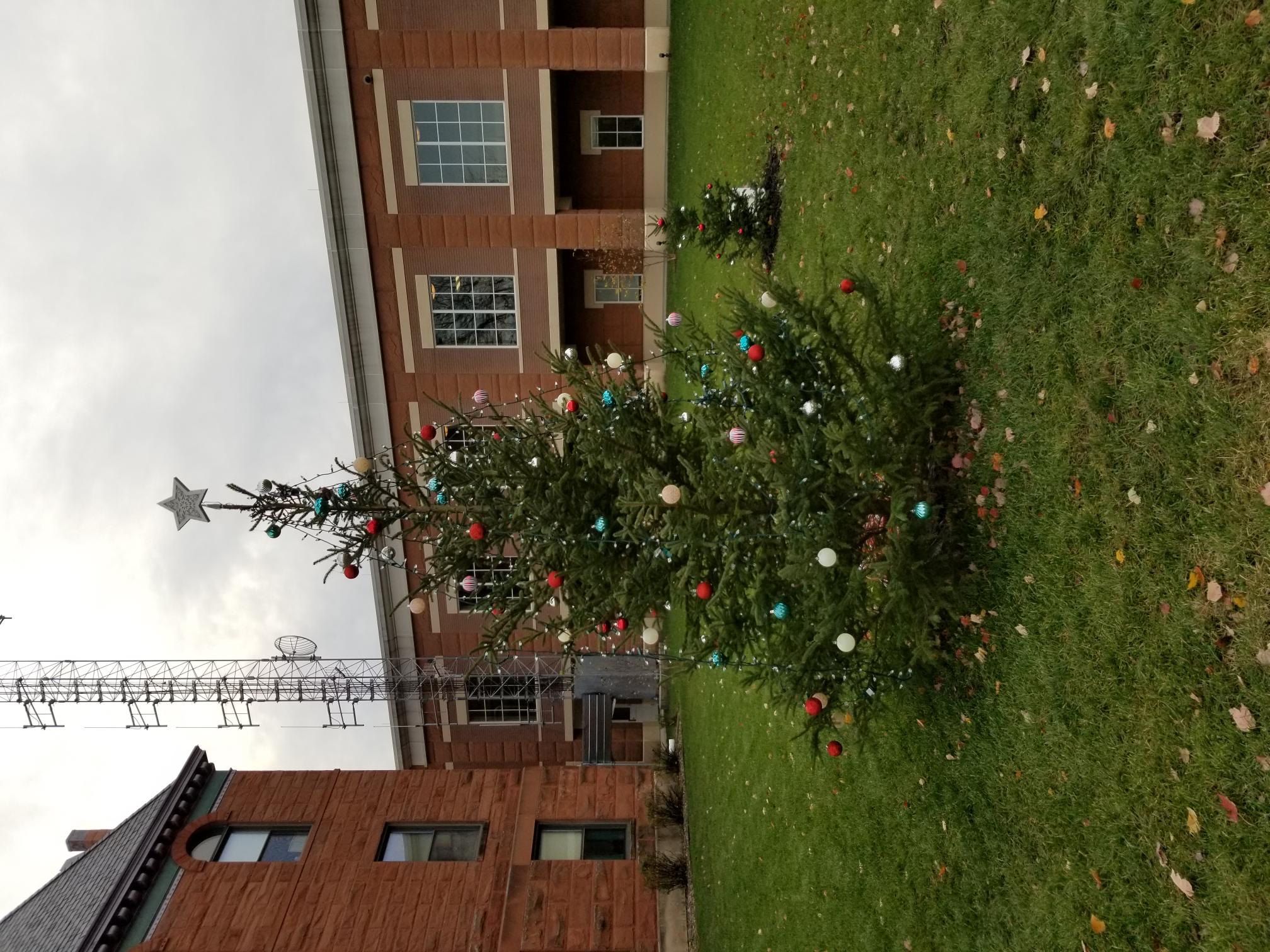 2ND ANNUAL 
MONROE COUNTY CHRISTMAS TREE
DONATED BY 
GERALD “JUG” KANN
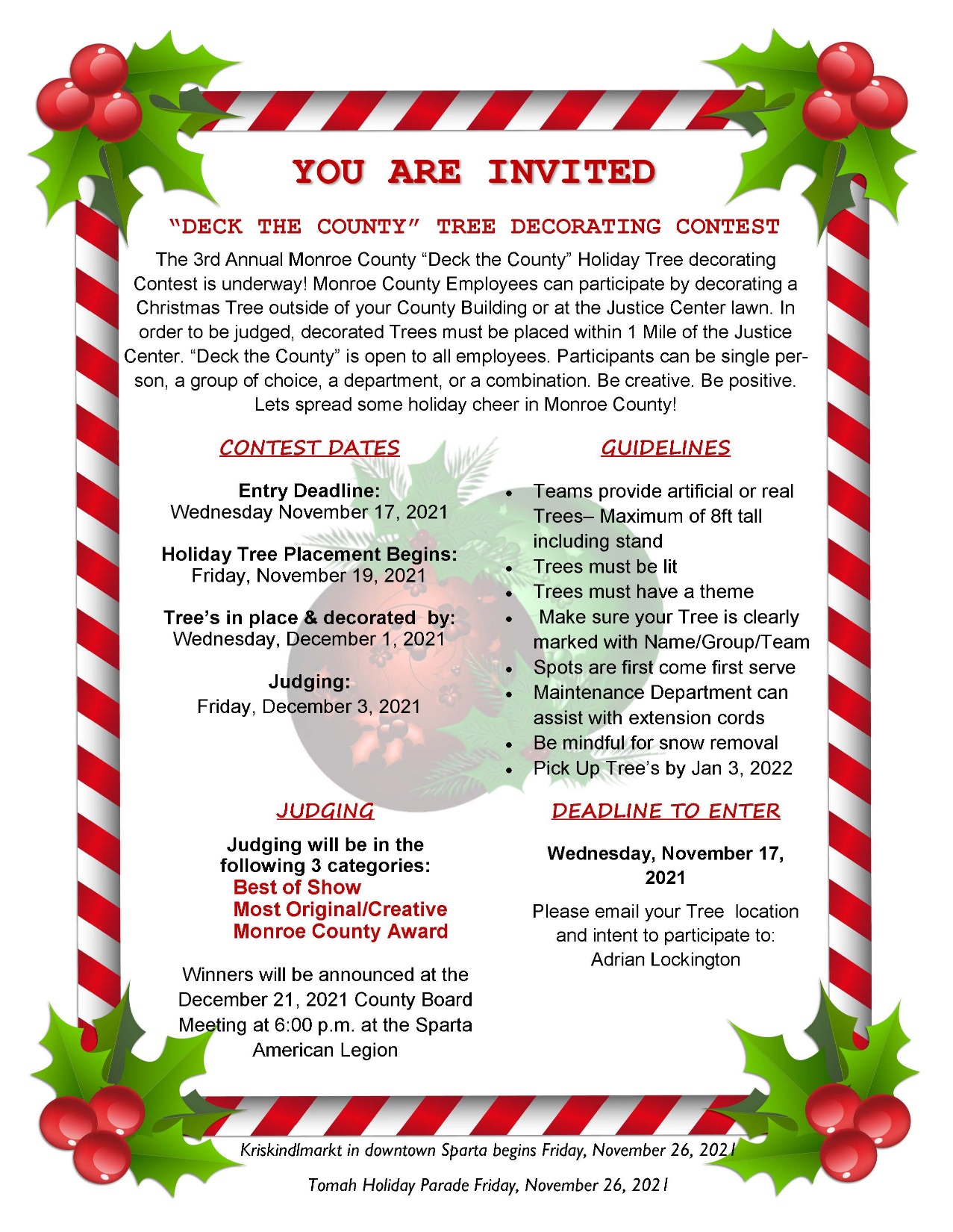 2021 CONTEST RULES & GUIDELINES
PARTICIPANTS & THEME
CLERK OF COURTS – USA
JUSTICE PROGRAMS/SHERIFF MERRY MISFITS - CHARLIE BROWN
UW EXTENSION - 101 DALMATIONS (MOVIE)
HUMAN SERVICES ESS UNIT - CANDY CANES
CIRCUIT COURT - LET IT SNOW
HUMAN SERVICES CFS UNIT- INSIDE OUT (MOVIE)
ROLLING HILLS - O’ CONSTRUCTION TREE
FINANCE - SANTA’S ELVES
TREASURER/REGISTER OF DEEDS/COUNTY CLERK/VETERAN SERVICES -  GRANDMA GOT RAN OVER BY A REINDEER
HEALTH - SNOW FEAR WE’RE HERE
ADRC - THE GIVING TREE
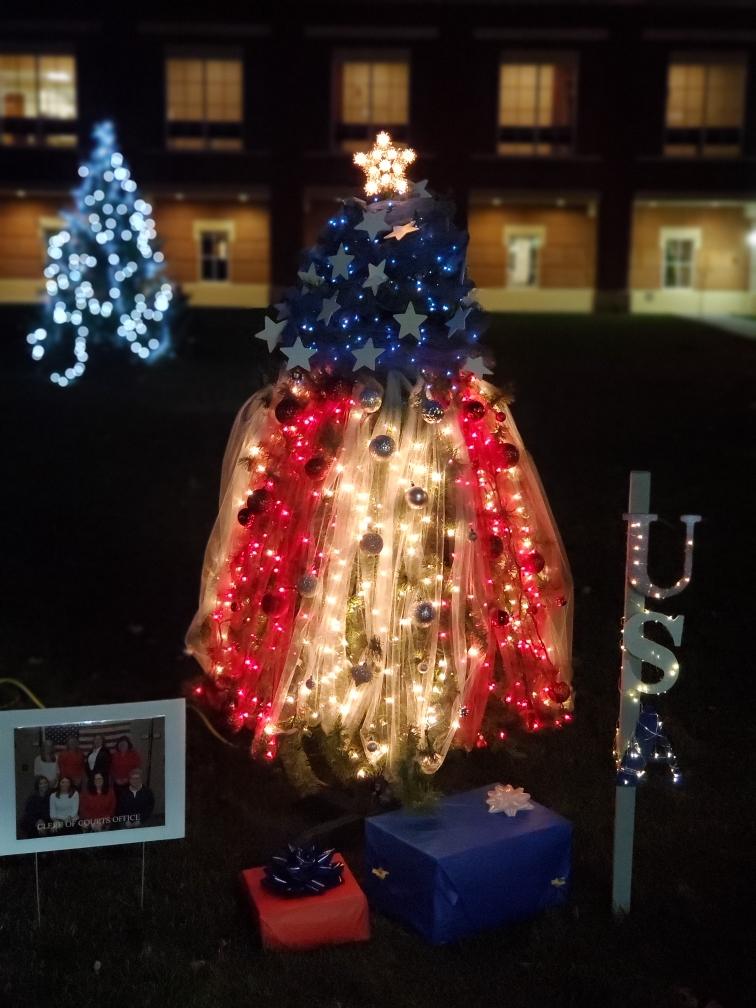 CLERK OF COURTS
USA
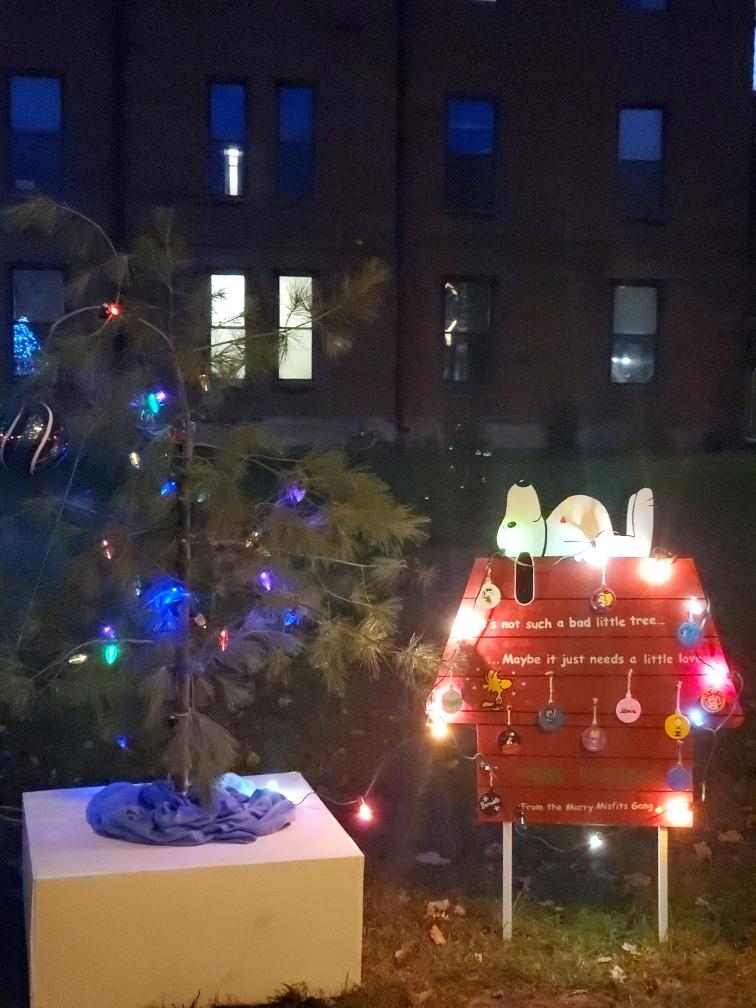 JUSTICE PROGRAMS/SHERIFF
MERRY MISFITS
CHARLIE BROWN
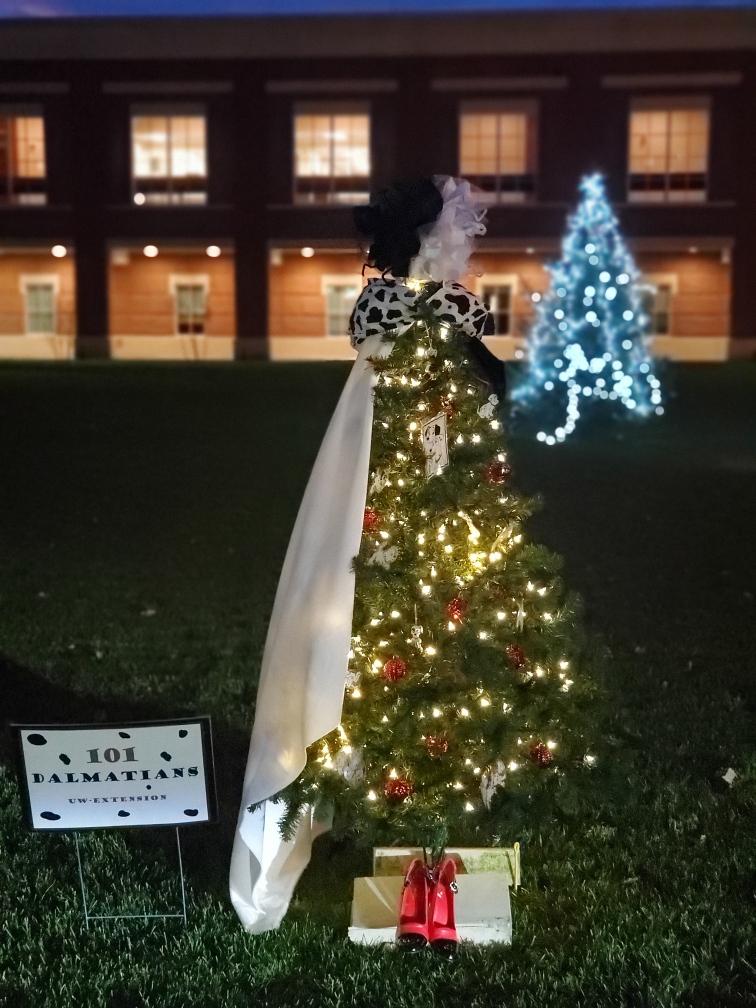 UW EXTENSION
101 DALMATIONS
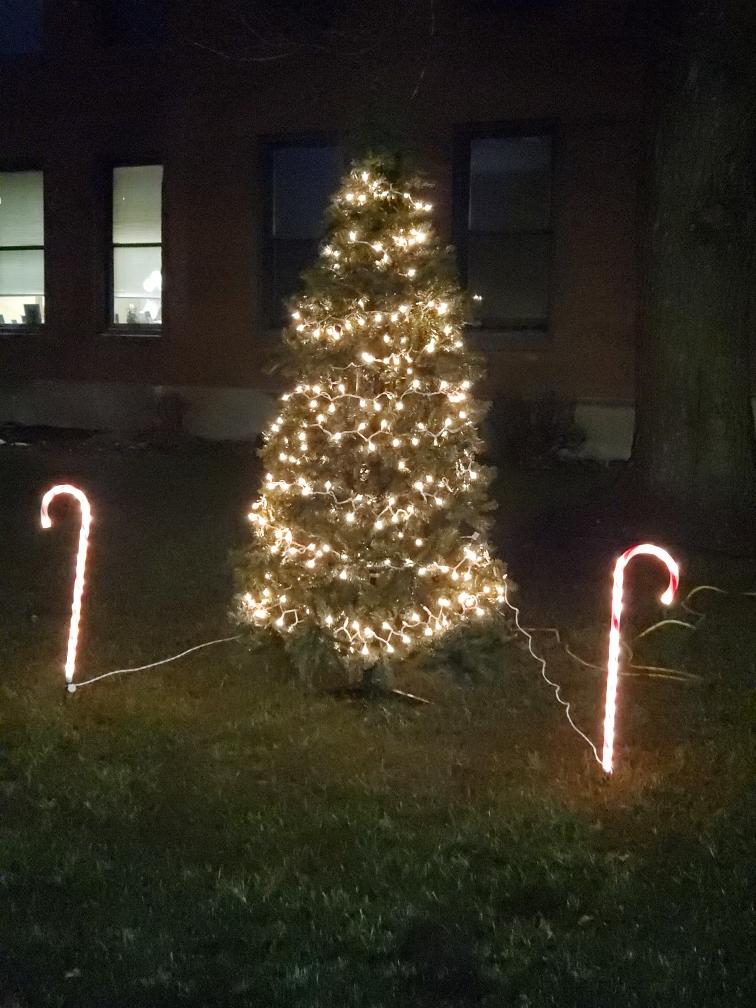 HUMAN SERVICES 
ESS UNIT
CANDY CANES
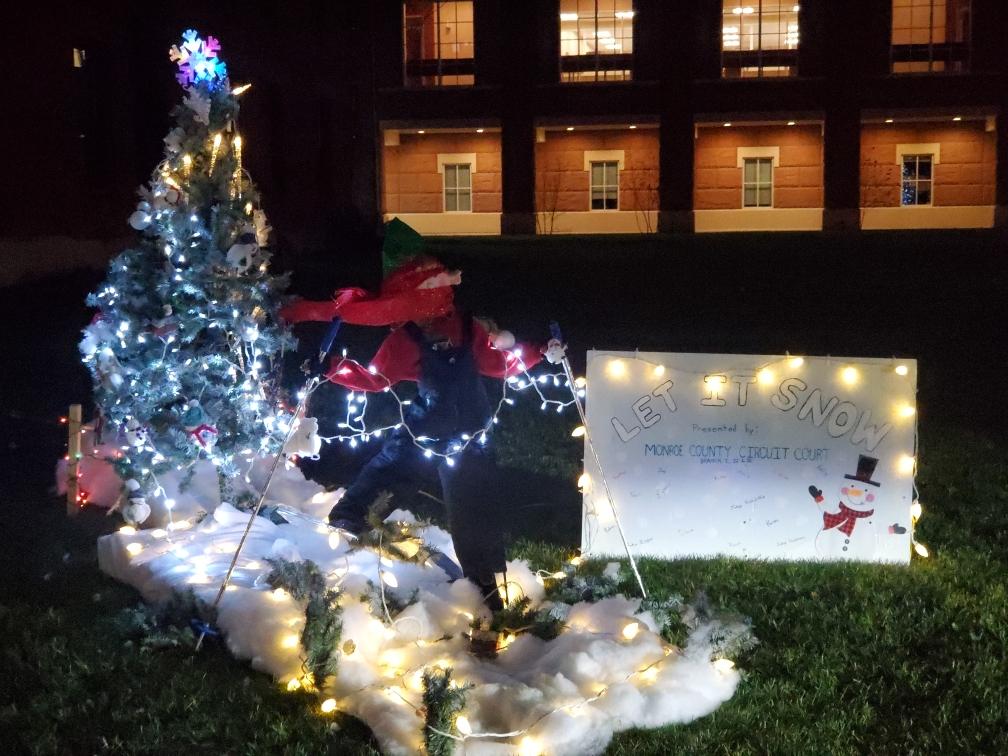 CIRCUIT COURT
LET IT SNOW
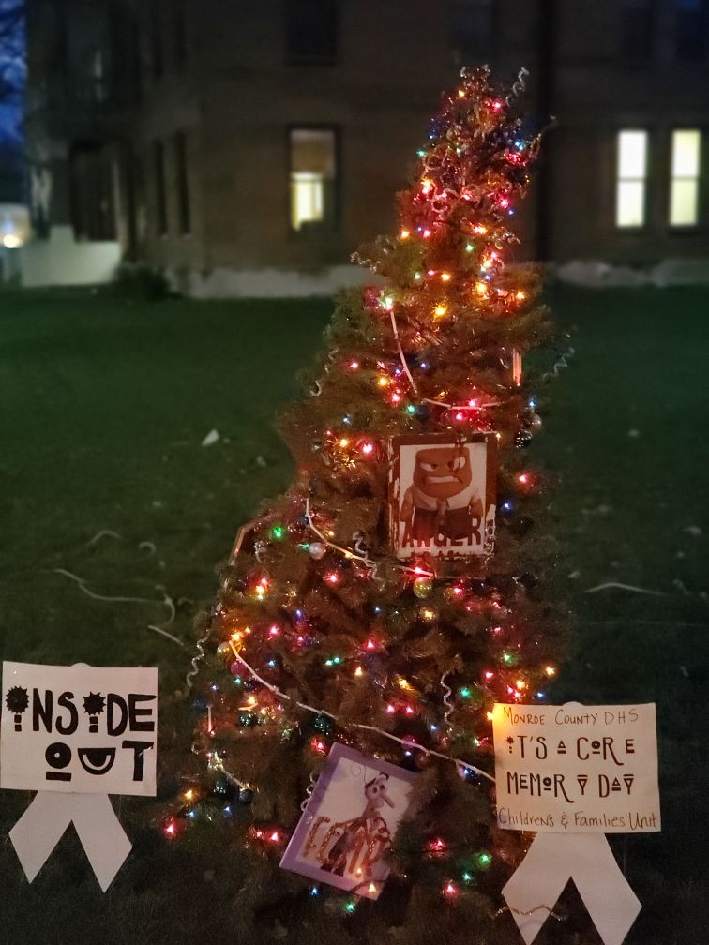 HUMAN SERVICES
CFS UNIT
INSIDE OUT
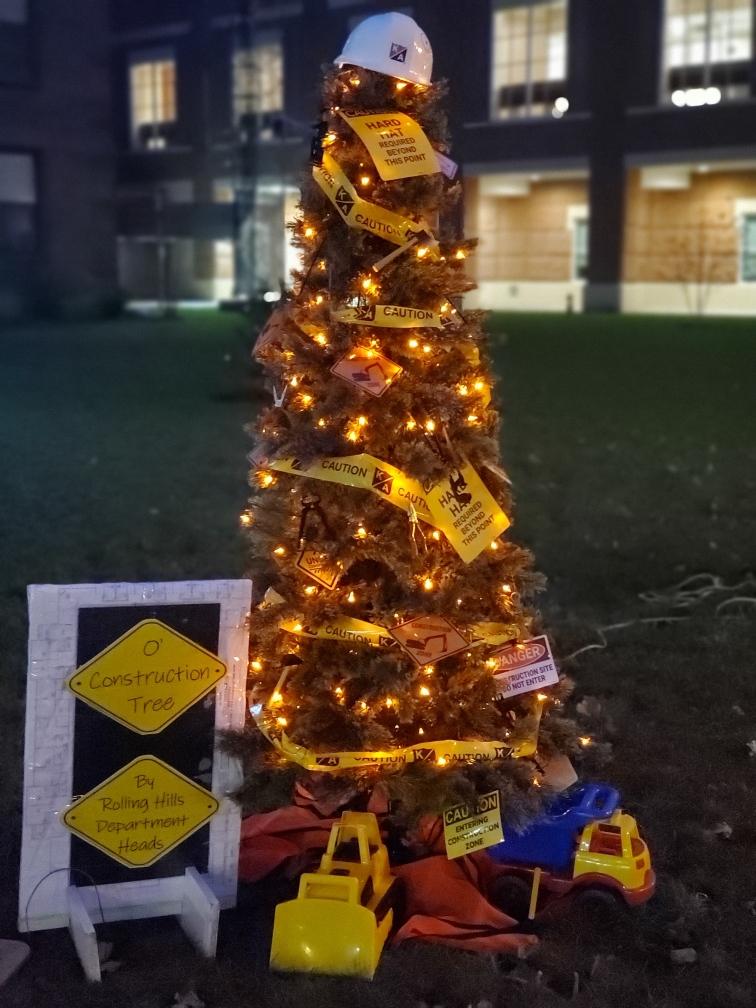 ROLLING HILLS
O’ CONSTRUCTION TREE
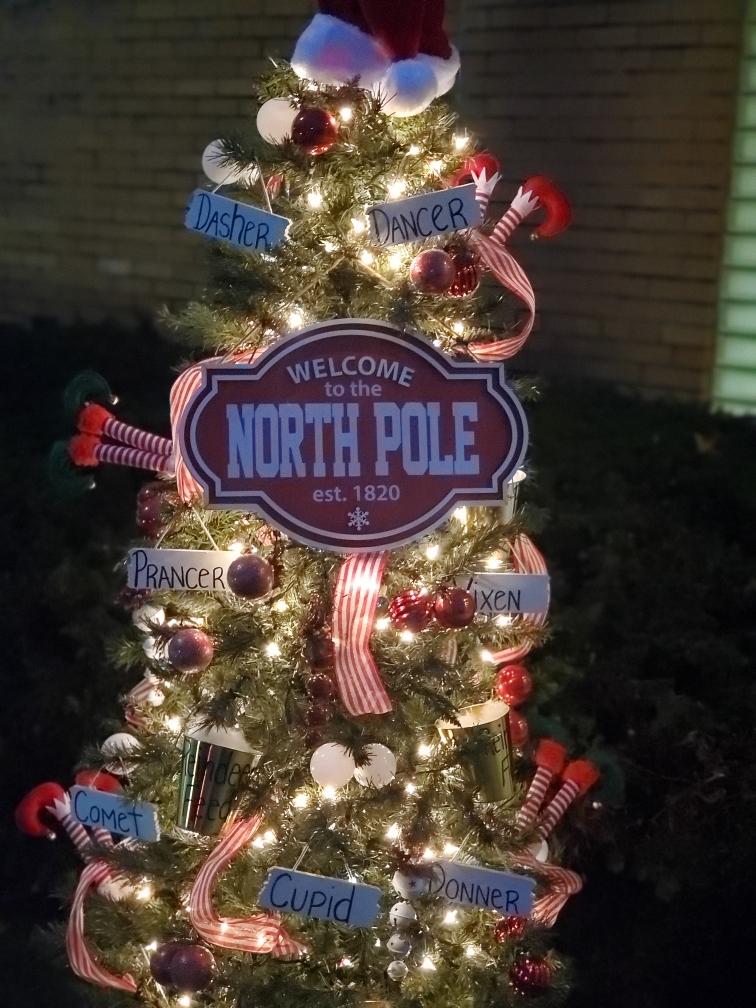 FINANCE 
SANTA’S ELVES
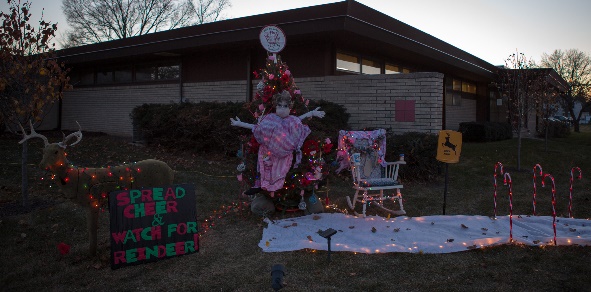 ADMINISTRATIVE CENTER
GRANDMA GOT RAN OVER BY A REINDEER
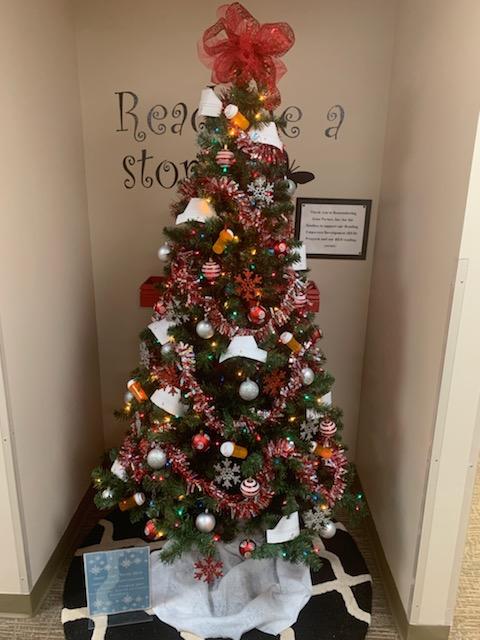 HEALTH
SNOW FEAR, WE’RE HERE
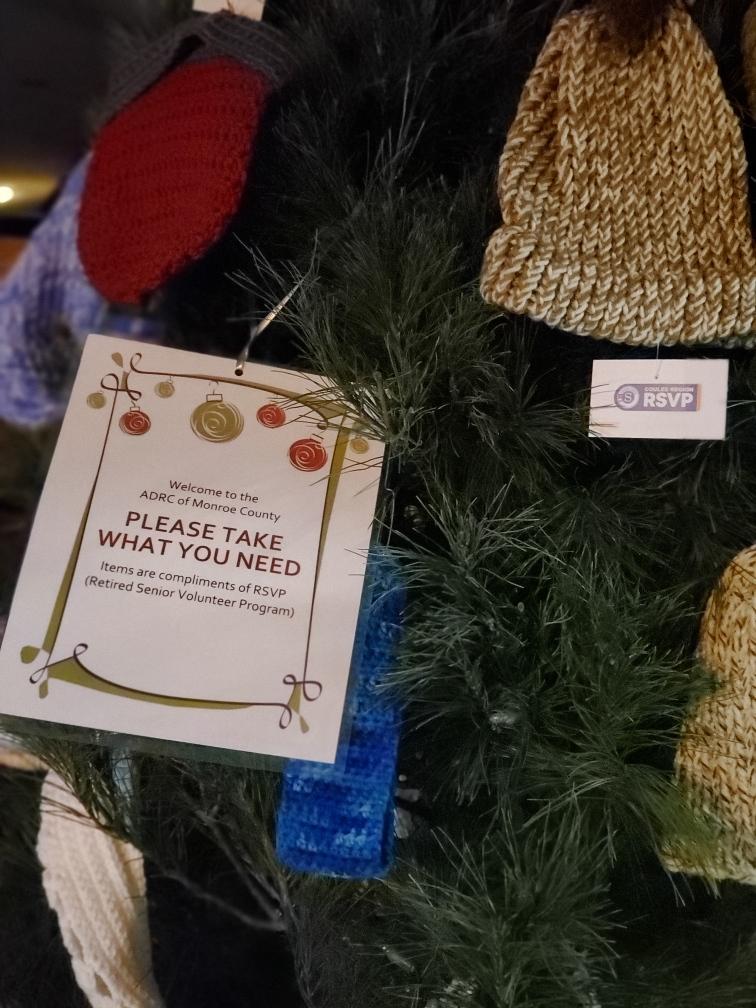 ADRC
THE GIVING TREE
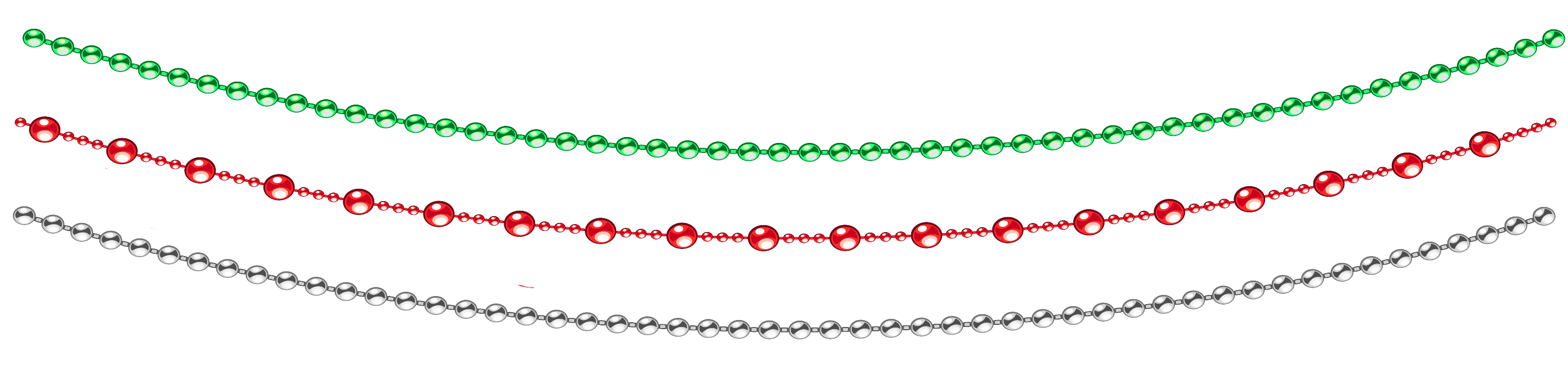 A VERY SPECIAL THANK YOU TO THE 2021 OFFICIAL JUDGES
JIM KUHN – DAVID PIERCE – WALLY HABHEGGER – TONI WISSESTAD
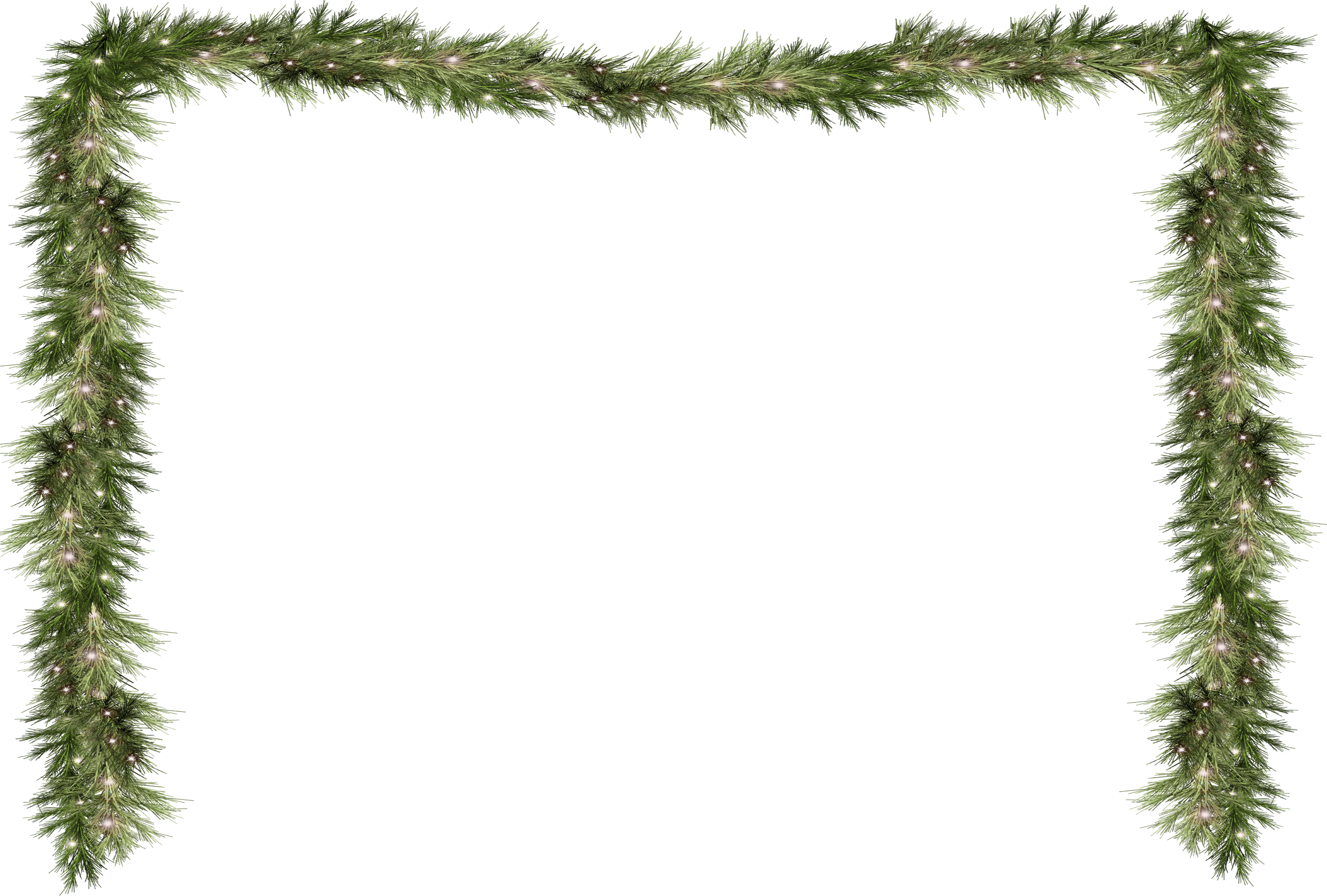 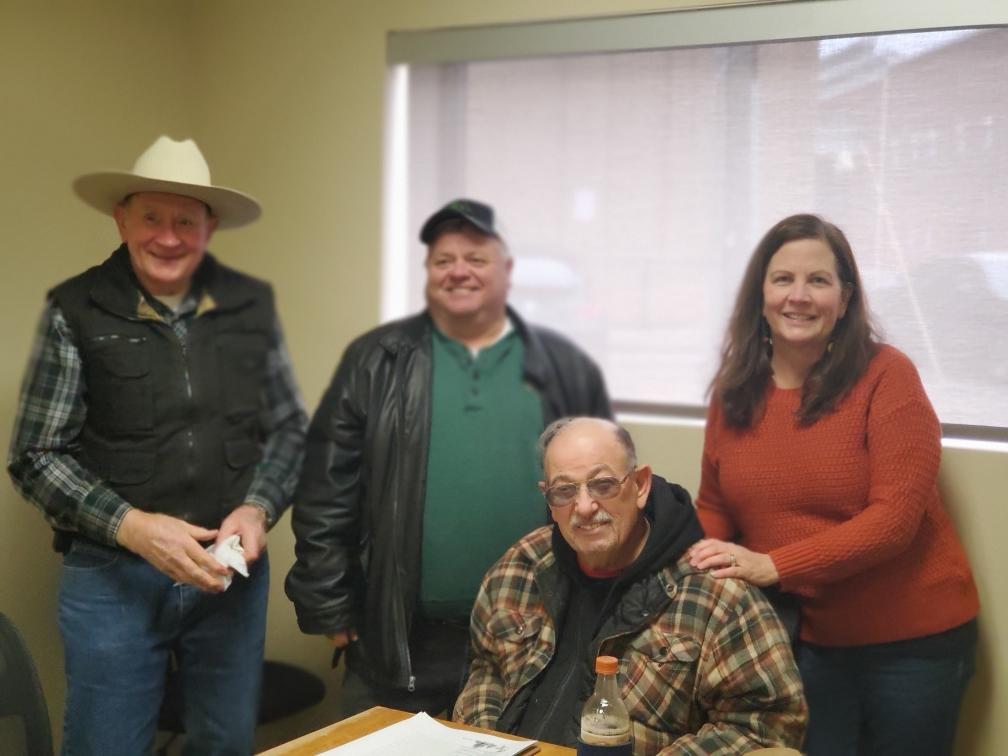 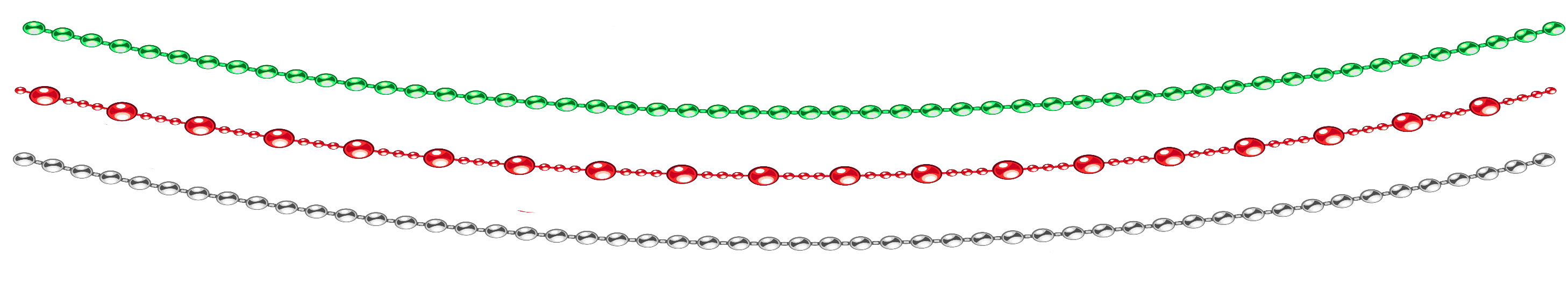 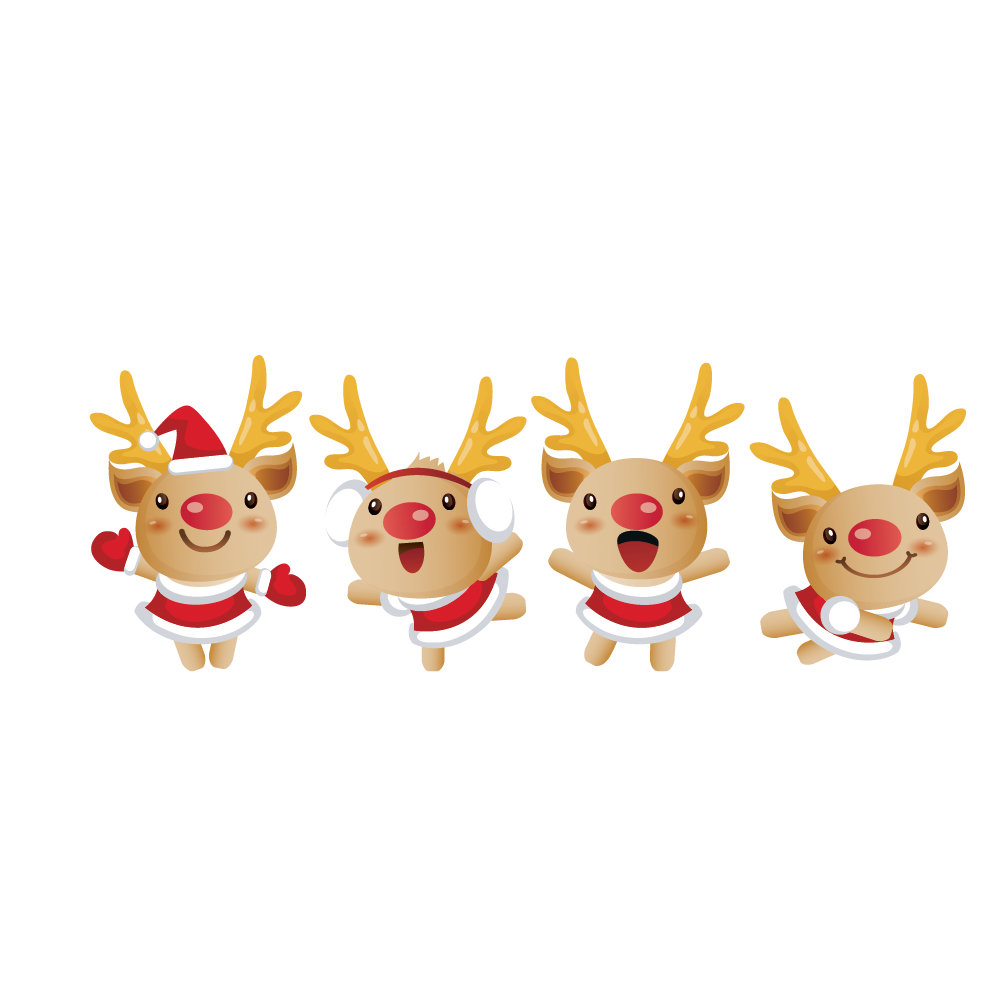 AND THE AWARDS GOES TO…………..
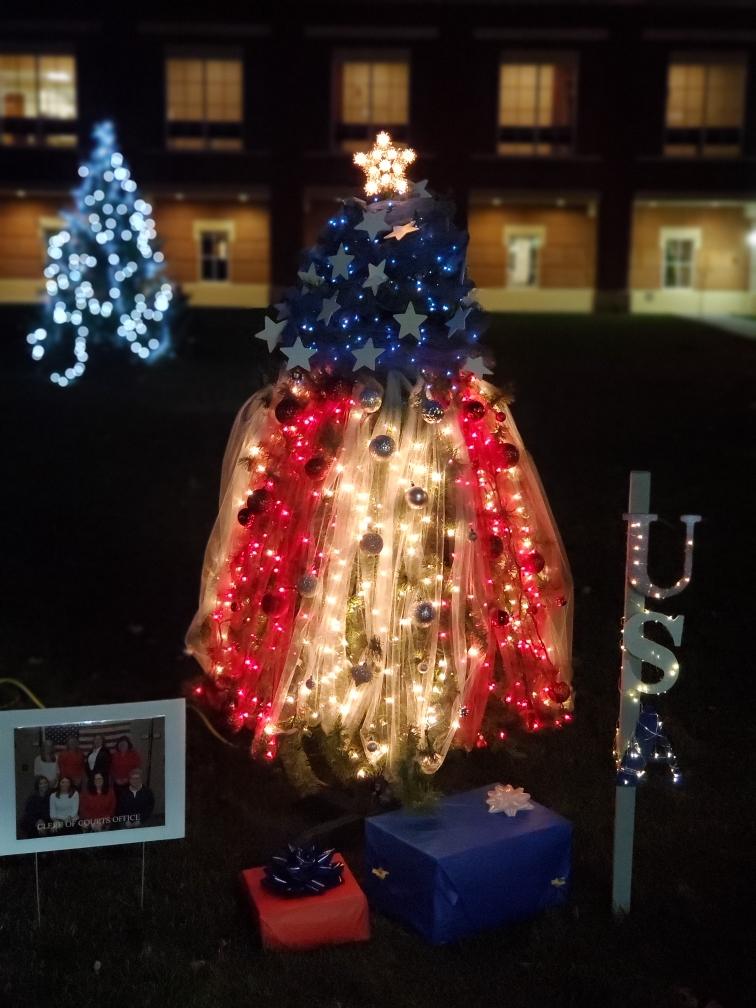 WINNER
BEST OF SHOW
CLERK OF COURTS
USA
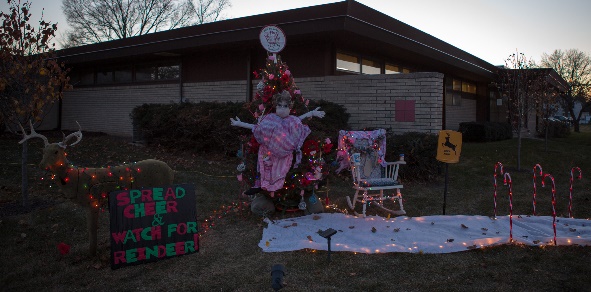 WINNER
MOST ORIGINAL/CREATIVE
ADMINISTRATIVE CENTER
GRANDMA GOT RAN OVER BY A REINDEER
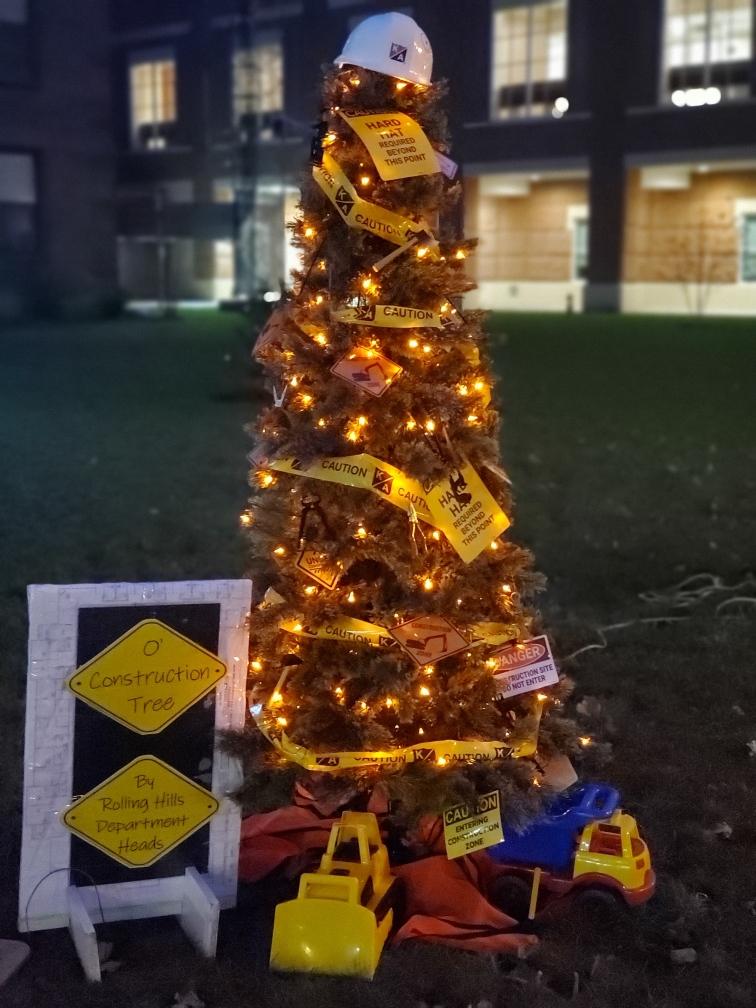 WINNER
MONROE COUNTY AWARD
ROLLING HILLS
O’ CONSTRUCTION TREE
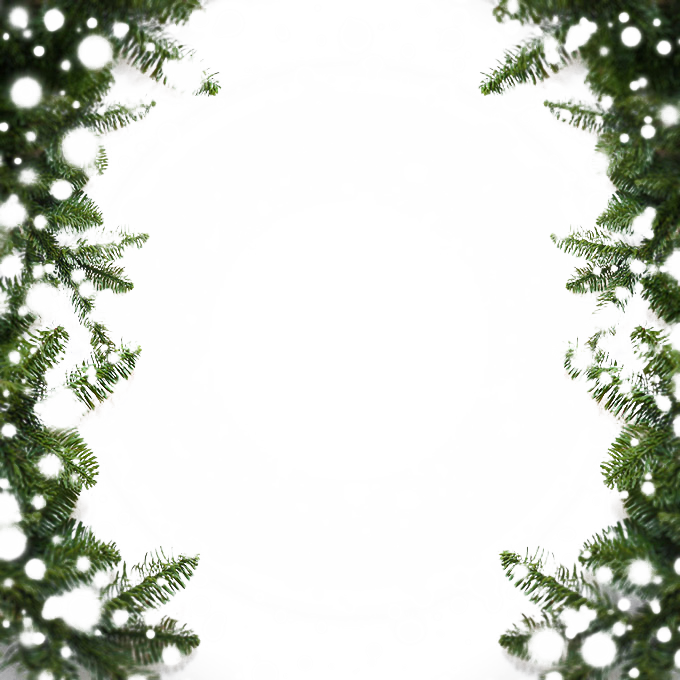 WAIT! 
	THERE’S MORE!		
	NEW THIS YEAR….
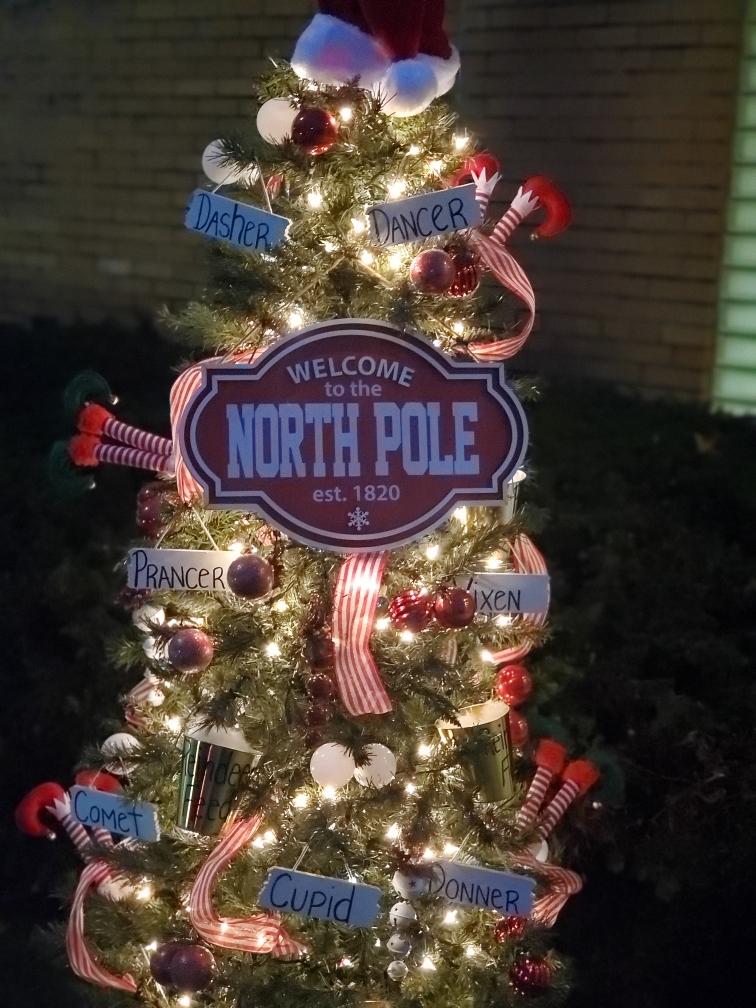 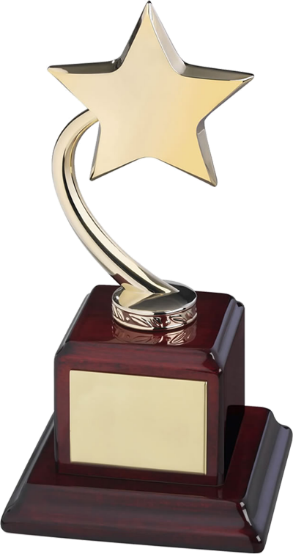 2021 HONORABLE MENTION
FINANCE
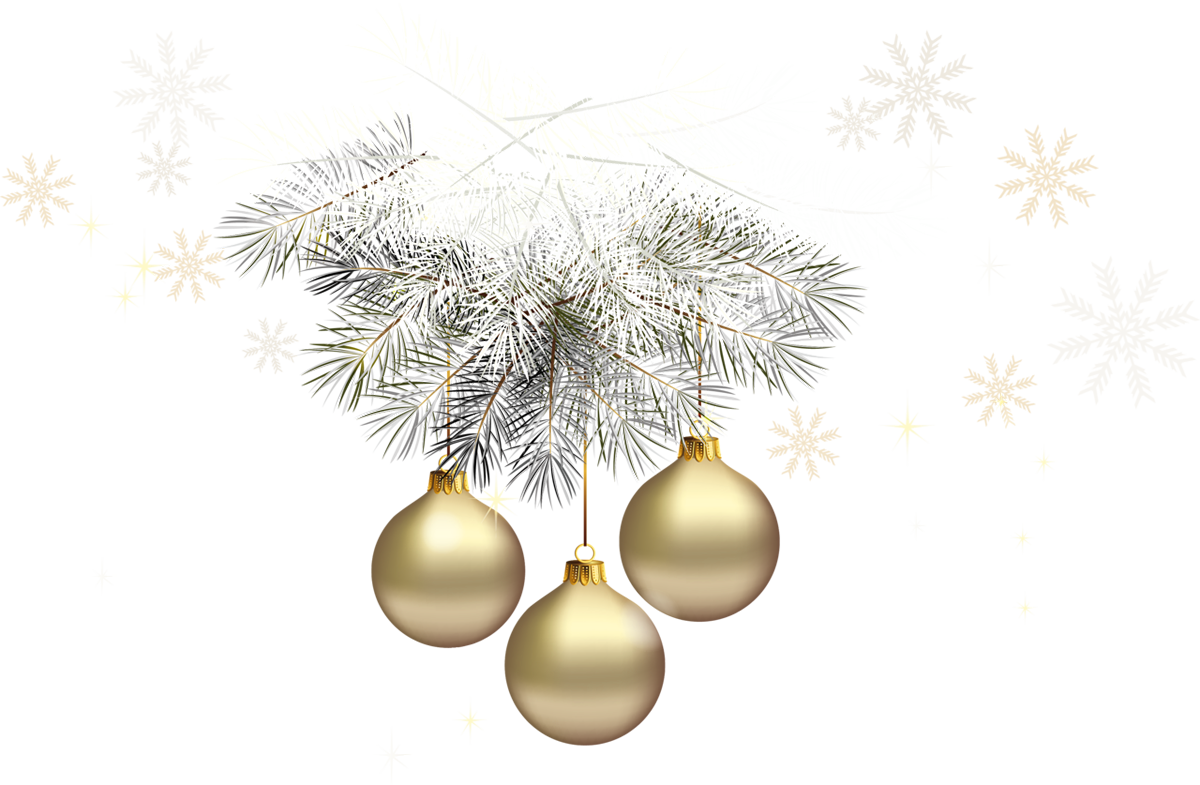 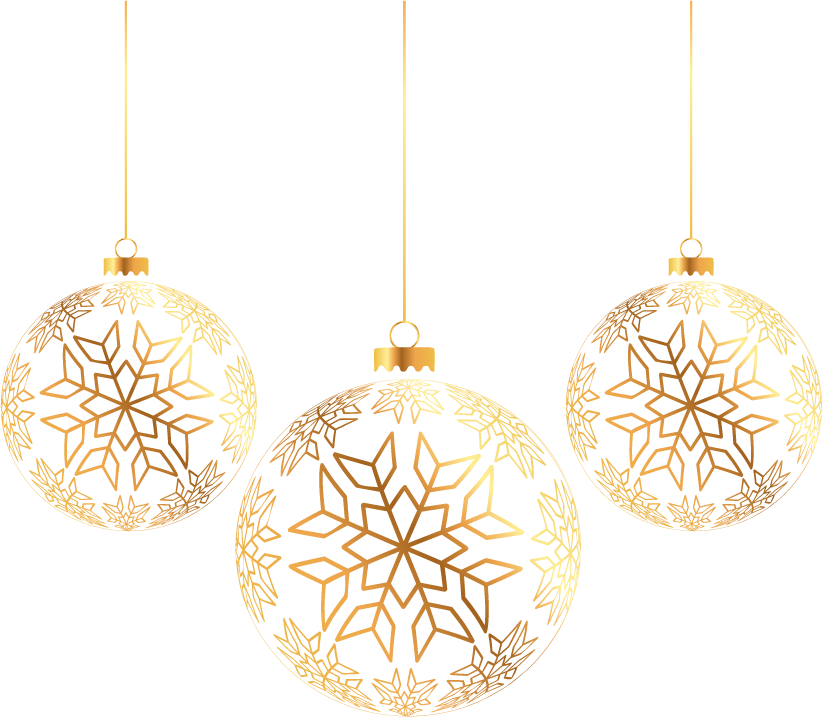 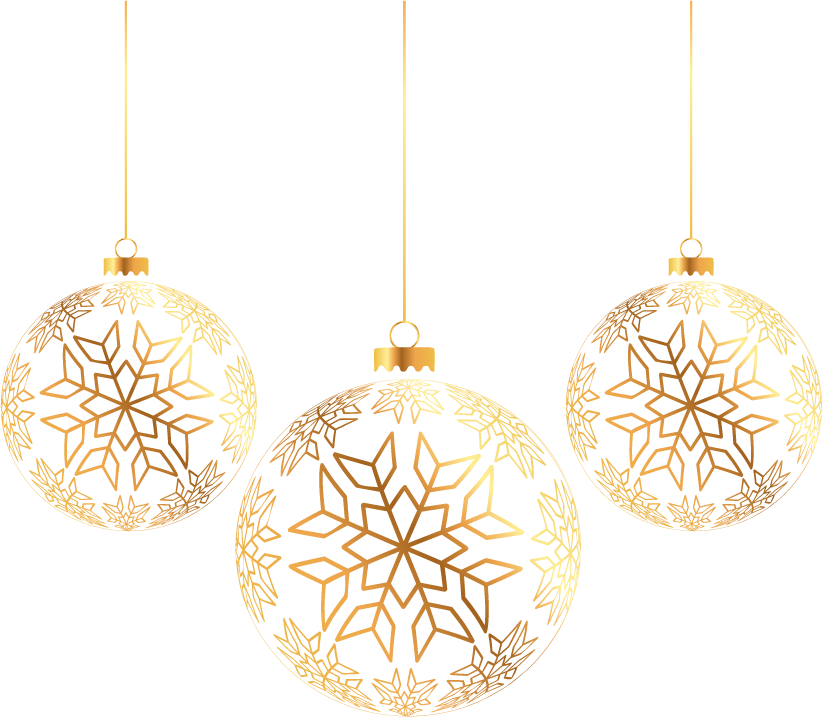 A VERY SPECIAL TREE DECORATED AND DEDICATED TO THE COUNTY BOARD SUPERVISORS
BY THE COUNTY CLERK’S OFFICE
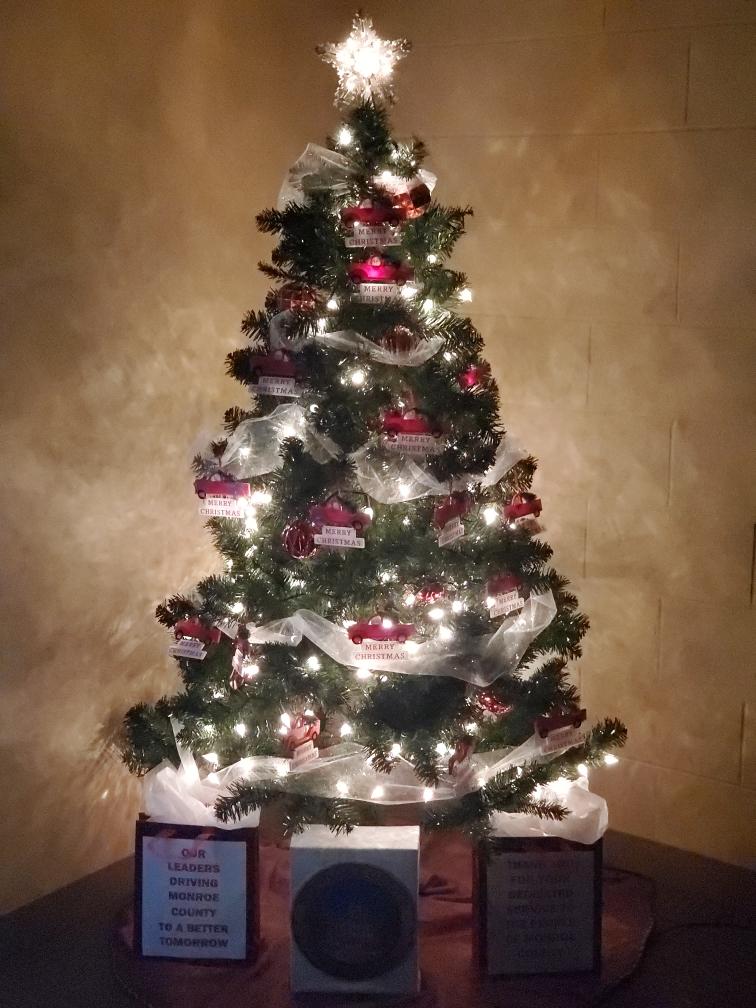 OUR LEADERS DRIVING 
MONROE COUNTY 
TO A BETTER TOMORROW
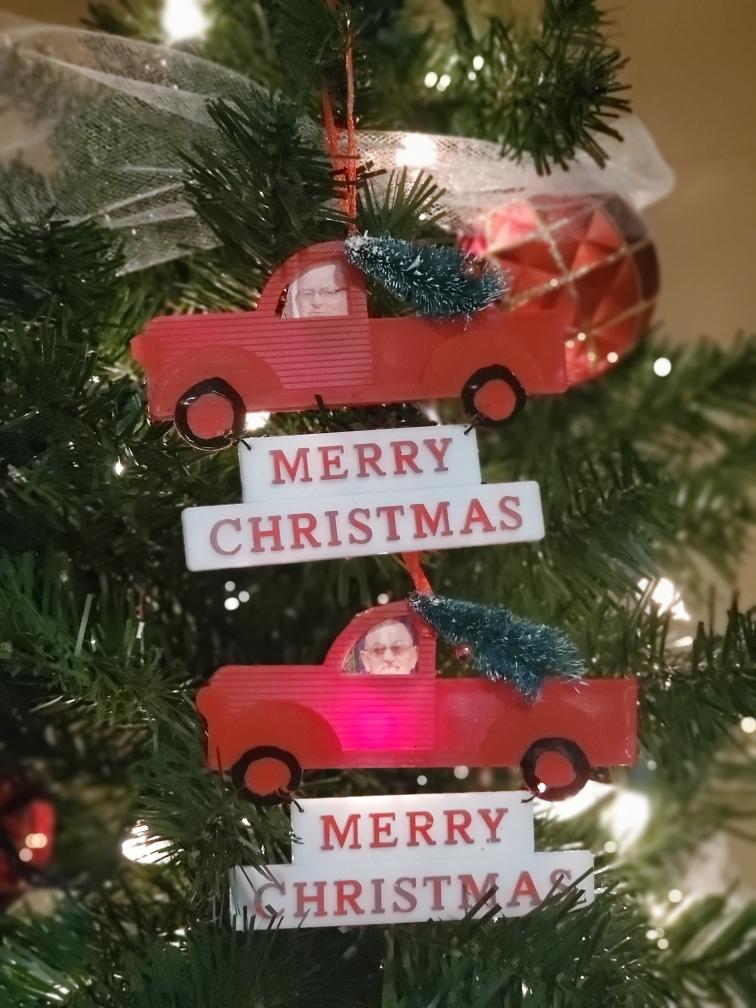 BEEP! BEEP! CEDRIC
BEEP! BEEP!
WALLY
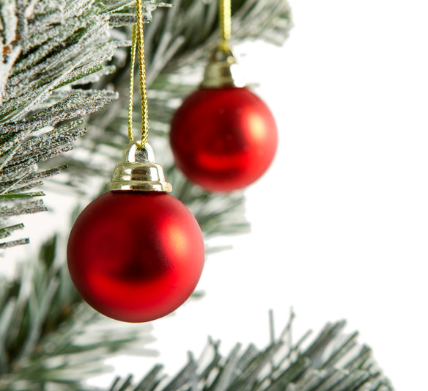 A SPECIAL THANK YOU 
TO
ALL THE STAFF THAT PARTICIPATED IN THE 3RD ANNUAL EVENT
CEDRIC SCHNITZLER 
TINA OSTERBERG
MAINTENANCE DEPARTMENT
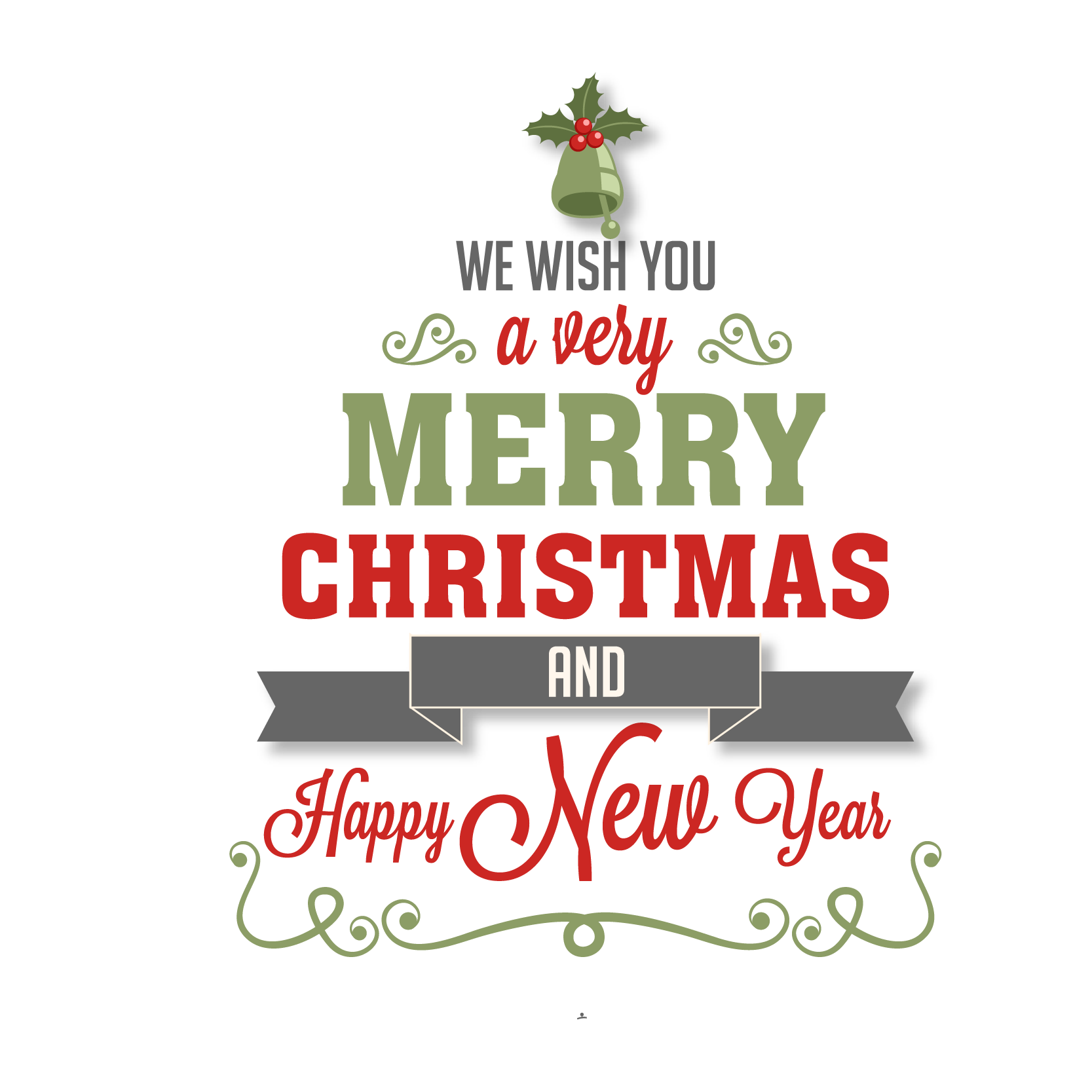